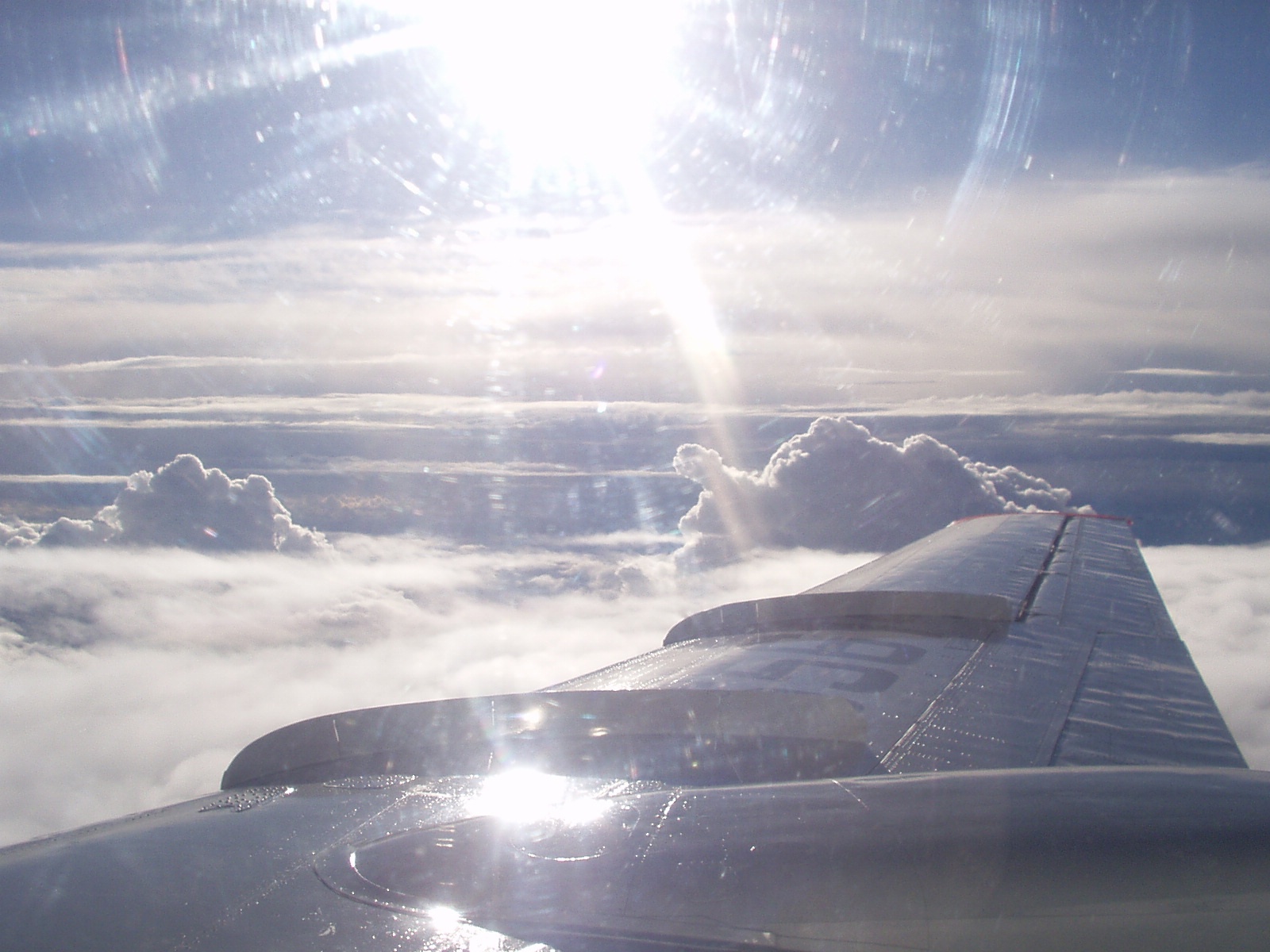 июнь 2011
Опыт краткосрочного прогнозирования рынка квартир на основе теории циклов
к.ф.-м.н. Юрий Кочетков
независимый аналитик рынка недвижимости
http://www.nepochta.ru/real/
Юрий Кочетков, www.nepochta.ru/real
1
БАЗОВЫЕ ТЕЗИСЫ ТЕОРИИ КОРОТКИХ ЦИКЛОВКВАРТИРНОГО РЫНКА МОСКВЫ
База: рынок 1999-2009 гг.
Юрий Кочетков, www.nepochta.ru/real
2
ОСНОВНЫЕ ВОПРОСЫ ДОКЛАДА
Юрий Кочетков, www.nepochta.ru/real
3
ЦИКЛЫ В ДИНАМИКЕ ВТОРИЧНЫХ ПОКАЗАТЕЛЕЙ
Относительный помесячный прирост цен
Юрий Кочетков, www.nepochta.ru/real
4
АНОМАЛЬНО ЛИ ВЕДЁТ СЕБЯ ЦЕННИК В 2010-2011 ГГ.?
0,79
Индекс = А * цена кв.метра / (М2’)

М2’ – денежный агрегат М2 плюс валютные депозиты
Юрий Кочетков, www.nepochta.ru/real
5
ДИНАМИКА ЧИСЛА СДЕЛОК РЫНКА КВАРТИР
М2’
URALS, руб./барр.
Юрий Кочетков, www.nepochta.ru/real
6
ОБОРОТ РЫНКА КВАРТИР ПРЕВЗОШЁЛ ДОКРИЗИСНЫЕ ПОКАЗАТЕЛИ
Оборот к М2’
Юрий Кочетков, www.nepochta.ru/real
7
Юрий Кочетков, www.nepochta.ru/real
8
ФАЗЫ РЫНКА В ДИНАМИКЕ ЦИКЛОВ И ТОЧКИ РАВНОВЕСИЯ
Точка «Окт.2011г.»
Точка «Авг.2009г.»
ДИНАМИКА СДЕЛОК
ДИНАМИКА ЦЕНЫ
Юрий Кочетков, www.nepochta.ru/real
9
КОРОТКИЕ ЦИКЛЫ на ДРУГИХ РЫНКАХ
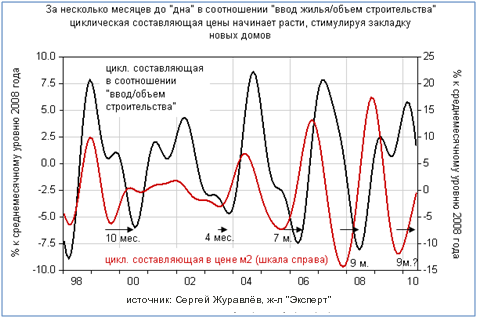 Данные по циклам квартирного рынка США
"Trends, Cycles and Convergence in U.S. RegionalHouse Prices" /Steven P. Clark & T. Daniel Coggin/:
Юрий Кочетков, www.nepochta.ru/real
10
КОРОТКИЕ ЦИКЛЫ в ПОДМОСКОВЬЕ
Юрий Кочетков, www.nepochta.ru/real
11
ВОПРОСЫ, ВСТАЮЩИЕ на БУДУЩЕЕ
Юрий Кочетков, www.nepochta.ru/real
12